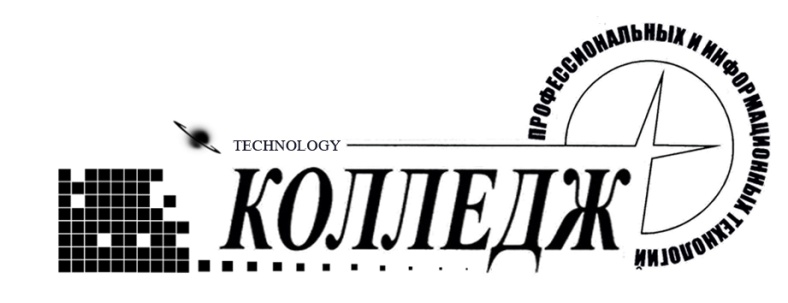 ГБПОУ ЯНАО «Ноябрьский колледж профессиональных и информационных технологий»
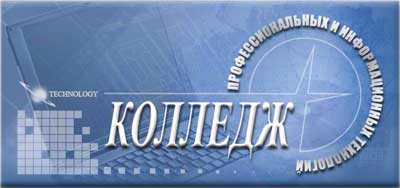 Локализация подготовки кадров в Ноябрьском колледже: ориентация на инновационные проекты и программы социально-экономического развития города и региона
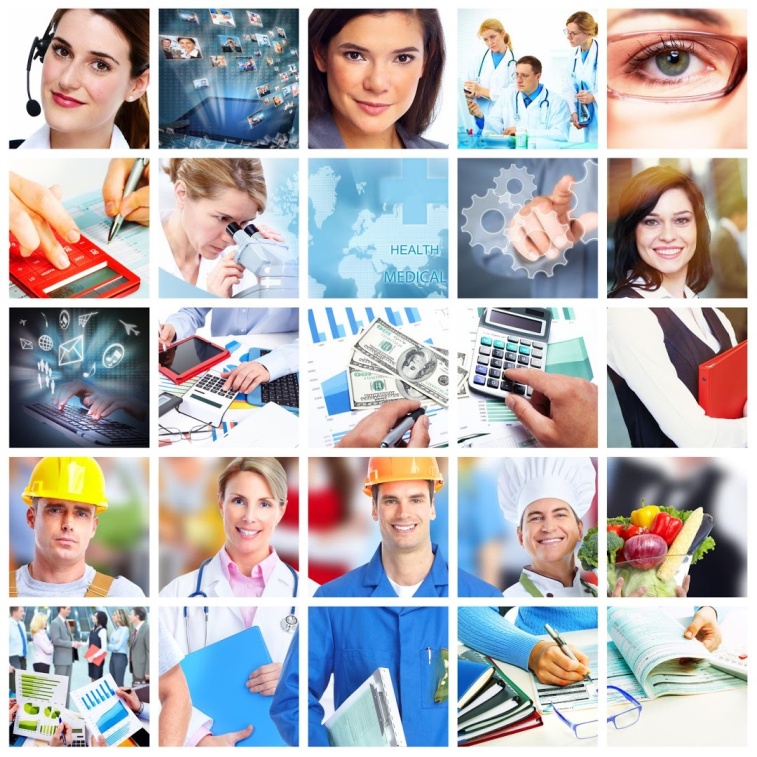 Яровенко Виталий Анатольевич, к.п.н.,
директор ГБПОУ ЯНАО «Ноябрьский колледж 
профессиональных и информационных технологий»
Ноябрьск, 2017 год
Цели и задачи реализации проекта
Основные цели: разработка механизма прогнозирования потребности в подготовке кадров по перспективным и востребованным профессиям (специальностям) СПО с привязкой к инновационным проектам и программам социально-экономического развития города и региона, разработка комплекса мероприятий, обеспечивающих согласование спроса и предложения с задачами развития региональной экономики,  формирование условий для социального партнерства в долгосрочной перспективе.
Стратегические задачи реализации проекта:
Проведение анализа текущего  состояния  системы  подготовки  кадров в колледже. 
Определение ключевых предприятий-партнеров реального сектора экономики.
Определение востребованных  и  перспективных  программ подготовки.
Подготовка прогноза потребности в кадровых ресурсах на долгосрочную перспективу.
Формирование Перечня  востребованных и перспективных  профессий.
Разработка ресурсного обеспечения реализации востребованных и перспективных  программ подготовки.
1
Проект локализации подготовки кадров в Ноябрьском колледже
Объекты совместной деятельности колледжа с предприятиями-партнерами
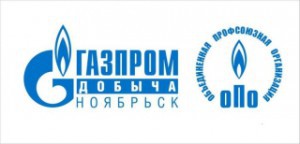 Государственная Восточная газовая программа. 
Исполнитель: ООО «Газпром добыча Ноябрьск»

Корпоративная Программа ОАО «Газпром-нефть» по реализации стратегии эффективного бурения, работы с базовым фондом добычи, повышению качества  и количества выполнения  геолого-технических мероприятий. Исполнитель: АО «Газпромнефть-Ноябрьскнефтегаз» 

Программа и стратегия развития здравоохранения Ямало-Ненецкого автономного округа на период до 2020 года. 
Исполнители: Департамент здравоохранения ЯНАО, региональные учреждения здравоохранения в г. Ноябрьске

Программа строительства жилых и производственных объектов, ремонта и обслуживания ЖКХ в г. Ноябрьске (адресная инвестиционная программа ЯНАО). 
Исполнители: Департамент строительства и жилищной политики ЯНАО, Администрация МО г. Ноябрьск

Муниципальная программа развития туризма в г. Ноябрьске в рамках реализации региональной Концепции развития туризма в ЯНАО. 
Подпрограмма развитие малого и среднего предпринимательства в муниципальном образовании. 
Подпрограмма развитие потребительского рынка и защита прав потребителей на территории муниципального образования город Ноябрьск муниципальной программы «Формирование устойчивого экономического развития муниципального образования город Ноябрьск на 2014 - 2025 годы». 
Исполнитель: Администрация МО г. Ноябрьск
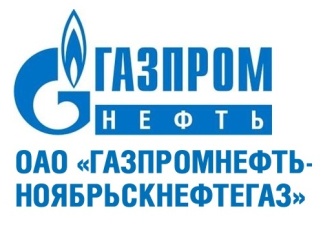 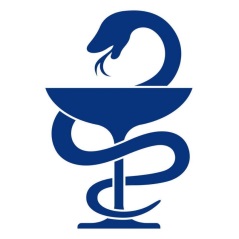 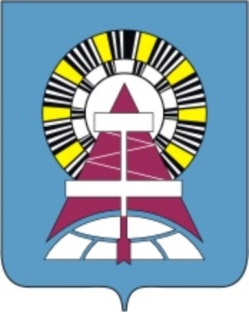 Администрация г. Ноябрьск
2
Проект локализации подготовки кадров в Ноябрьском колледже
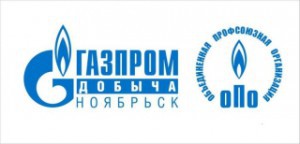 Государственная Восточная газовая программа
Заказчик: Правительство РФ.
Исполнитель: ООО «Газпром добыча Ноябрьск».
Основные виды деятельности предприятия: добыча и подготовка газа и газового конденсата, геологоразведочные работы.
Объекты инвестирования (развития): Чаяндинское нефтегазоконденсатное месторождение в республике Саха (Якутия), объекты газоснабжения Петропавловска-Камчатского.
Срок реализации: до 2020 года.
Численность работников предприятия: свыше 3000 человек.
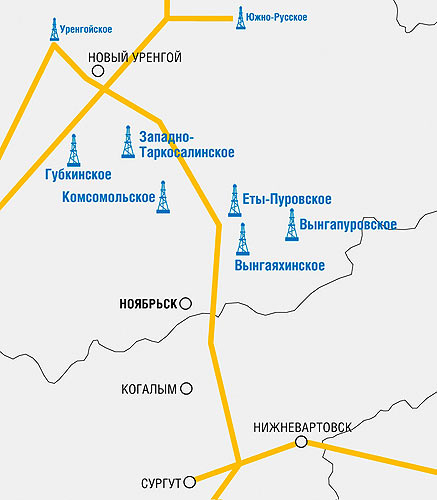 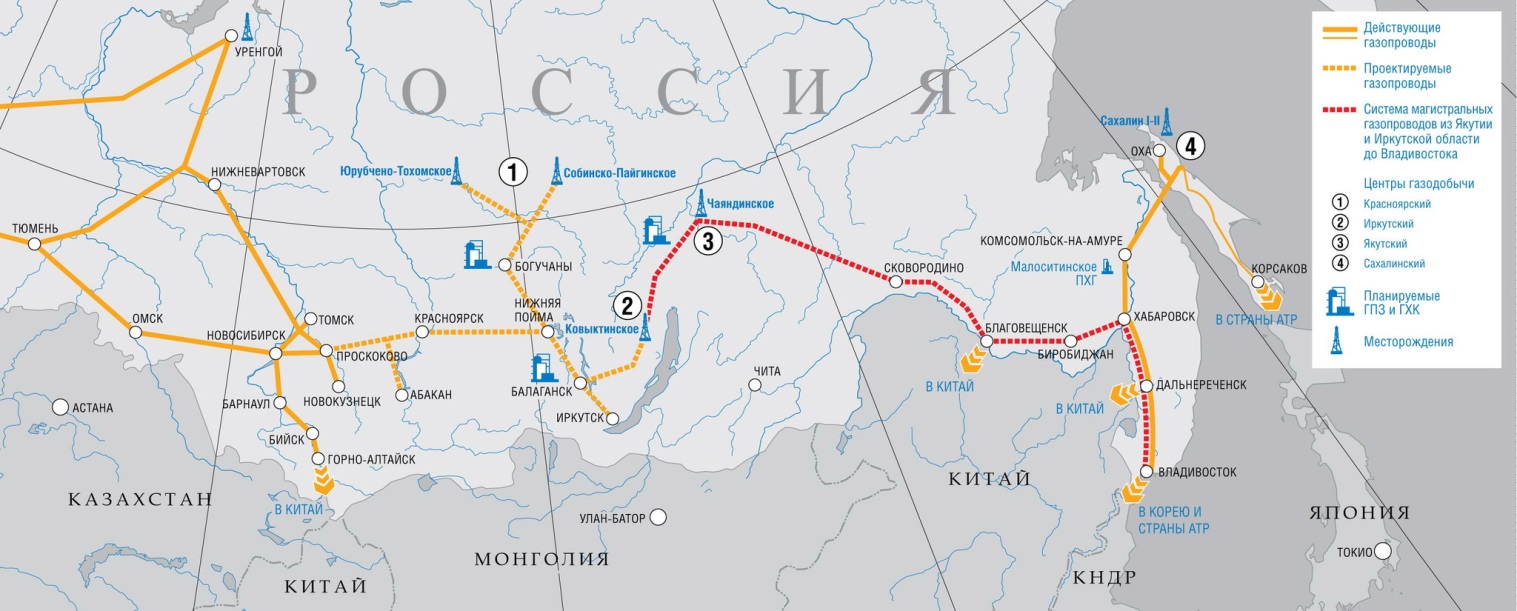 Регион деятельности ООО «Газпром добыча Ноябрьск» в ЯНАО
«Восточная программа» — это глобальная государственная стратегия освоения уникальных ресурсов Востока России
Освоение газовых ресурсов и формирование газотранспортной системы на Востоке России
3
Проект локализации подготовки кадров в Ноябрьском колледже
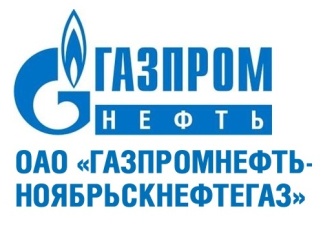 Корпоративная Программа ПАО «Газпром нефть» по реализации стратегии эффективного бурения, работы с базовым фондом добычи, повышению качества  и количества выполнения  геолого-технических мероприятий
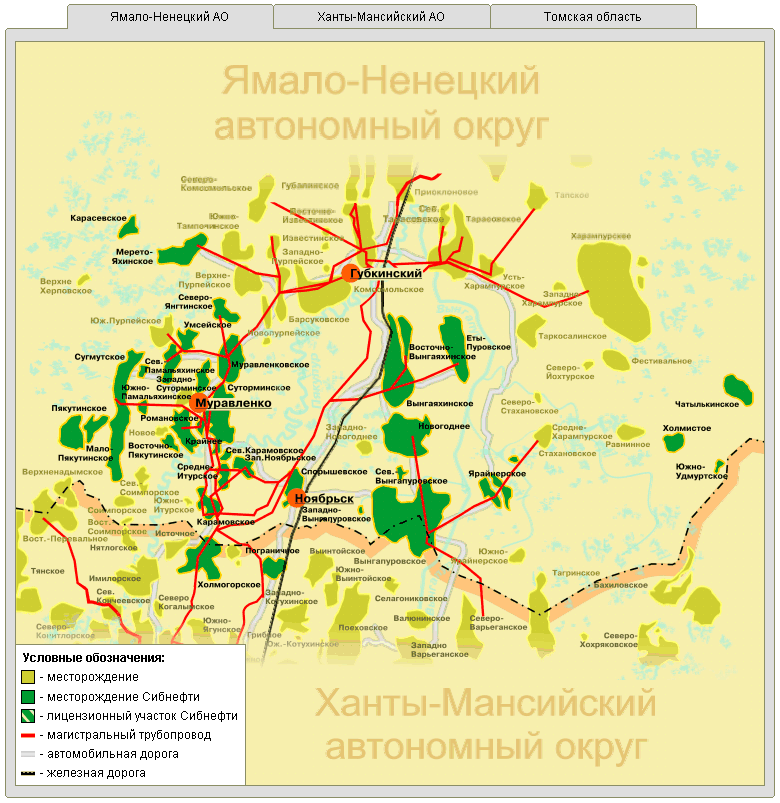 Заказчик: ПАО «Газпром нефть».
Исполнитель: АО «Газпромнефть-Ноябрьскнефтегаз». 
Основные виды деятельности предприятия: добыче нефти и газа в ЯНАО и ХМАО.
Объекты инвестирования (развития) - 13 месторождений: Холмогорское, Карамовское, Пограничное, Спорышевское, Средне-Итурское, Западно-Ноябрьское, Вынгапуровское, Новогоднее, Ярайнерское, Холмистое, Чатылькинское, Воргенское, Равнинное.
Срок реализации: до 2020 года.
Численность работников предприятия: свыше 7000 человек.
Показатели эффективность в работе с базовым фондом за 2015 г.:
- сокращение потерь от простаивающего фонда до 2% от годовой добычи нефти; 
- снижение внутрисменных простоев скважин до 0.3%; 
- увеличение сроков работы оборудования на отказ на 3% и межремонтного периода на 6%.
Регион деятельности АО «Газпромнефть-Ноябрьскнефтегаз» в ЯНАО и ХМАО
4
Проект локализации подготовки кадров в Ноябрьском колледже
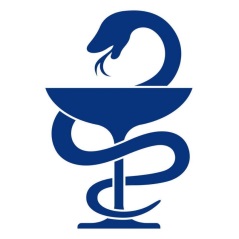 Программа и Стратегия развития здравоохранения Ямало-Ненецкого автономного округа на период до 2020 года
Основные медицинские учреждения города Ноябрьска:

ГБУЗ ЯНАО "Ноябрьская центральная городская больница"; 
ГБУЗ ЯНАО «Ноябрьская станция скорой медицинской помощи»; 
ГБУЗ ЯНАО «Ноябрьский психоневрологический диспансер»;
ГБУЗ ЯНАО «Ноябрьская городская стоматологическая поликлиника»; 
ГБУЗ «Ямало-Ненецкий окружной центр профилактики и борьбы со СПИД»;
Ведомственная линейная поликлиника на станции Ноябрьск ОАО "РЖД"; 
Частная медицина: 
МЦ «Сибирское здоровье»;
МЦ "Женское здоровье";
МЦ "Мир Здоровья";
МЦ «Авицена»;
МЦ «Андро-меда»;
МЦ «Center Mak»;
МЦ «Будь здоров!».
Заказчик: Правительство ЯНАО.
Исполнители: Департамент здравоохранения ЯНАО, региональные учреждения здравоохранения в г. Ноябрьске. 
Основные виды деятельности предприятия: медицинская деятельность.
Объекты инвестирования (развития): ГБУЗ ЯНАО «Ноябрьская ЦГБ», перинатальный центр, центр здоровья для детей, ГБУЗ «Ямало-Ненецкий окружной центр профилактики и борьбы со СПИД», онкологический центр. 
Срок реализации: до 2020 года.
Численность работников всех медицинских учреждений: свыше 3500 чел.
“Ноябрьск может стать центром развития медицины и спорта в ЯНАО”
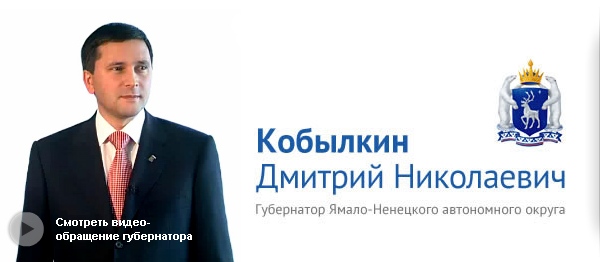 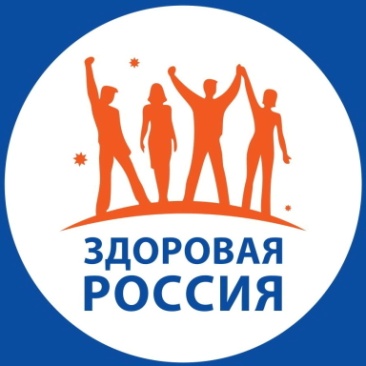 5
Проект локализации подготовки кадров в Ноябрьском колледже
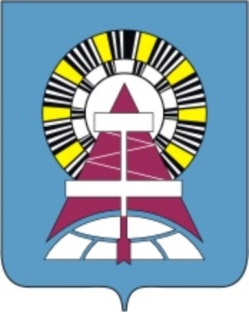 Программа строительства жилых и производственных объектов, ремонта и обслуживания ЖКХ в г. Ноябрьске 
(адресная инвестиционная программа ЯНАО)
Заказчик: Правительство ЯНАО.
Исполнители: Департамент строительства и жилищной политики ЯНАО, Администрация МО г. Ноябрьск. 
Основные виды деятельности организаций: функции заказчика по новому строительству, расширению, реконструкции, техническому перевооружению зданий и сооружений, осуществляемых за счет средств бюджета автономного округа; организации капитального ремонта объектов муниципальной собственности и арендованных объектов, осуществляемых за счет средств бюджета МО г. Ноябрьск.
Объекты инвестирования (развития): музейный комплекс, театр, КСК «Ямал», многофункциональный центр социально-культурного назначения, многоквартирные и индивидуальные жилые дома, административное здание ОМВД, объекты электроснабжения и сетей инженерного обеспечения, детские сады и школы, телепорт. 
Срок реализации: до 2020 года.
Численность работников организаций (с учетом подрядных организаций): 2215 человек.
Реализация адресной инвестиционной программы ЯНАО в г. Ноябрьске

2014 г. - введено в эксплуатацию 9 многоквартирных жилых домов общей площадью 82,3 тыс. м2 и 3 объекта индивидуального жили-щного строительства общей площадью 0,66 тыс. м2. 
2015 г. - введены в эксплуатацию 49,1 тыс. м2  жилья, в том числе индивидуальных жилых домов общей площадью 0,25 тыс. м2.
2016 г. (текущий) - объем ввода жилья составит 18 тыс. м2, а в               2017 г. (плановый) – ввод 6,5 тыс. м2 за счет средств инвесторов.
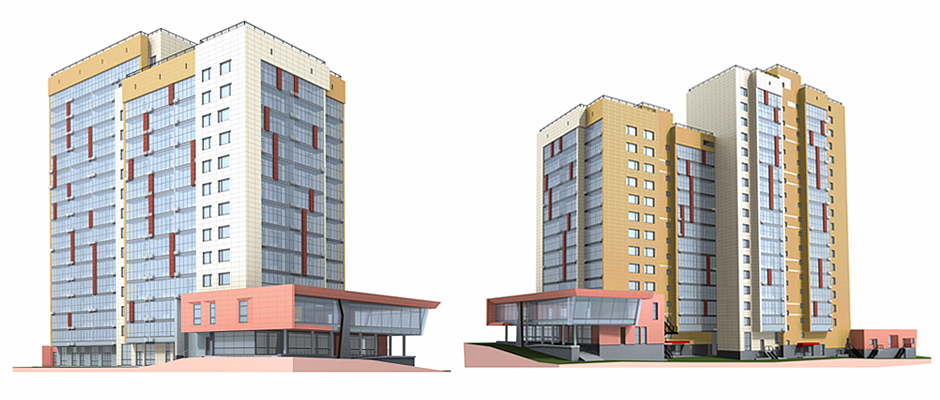 6
Проект локализации подготовки кадров в Ноябрьском колледже
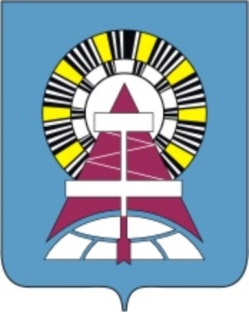 Муниципальная программа развития внутреннего и въездного туризма на территории муниципального образования город Ноябрьск в рамках реализации региональной Концепции развития туризма в ЯНАО
В Ноябрьске 36 объектов 
культурного наследия:
2 объекта этнической культуры; 
15 достопримечательных мест; 
20 памятников и скульптурных композиций; 
3 особо охраняемых природных зон.
Заказчик: Правительство ЯНАО.
Исполнители: Департамент молодежной политики и туризма ЯНАО, Администрация МО г.Ноябрьск. 
Основные виды деятельности организаций: развитие внутреннего и въездного туризма на территории МО г. Ноябрьск.
Объекты инвестирования (развития): музейный комплекс, базы отдыха, Ямальский центр духовно-нравственного воспитания детей и молодёжи, объекты культурного наследия, туристические программы, гостиничный комплекс и другие объекты социально-культурного сервиса.
Срок реализации: до 2020 года.
Численность работников организаций туристического бизнеса и сервиса: 525 человек.
53 предприятия туристической 
сферы и сервиса: 
25 гостиниц, 15 турфирм, 7 музеев, 3 базы отдыха, 3 предприятия по производству и сбыту народных и художественных промыслов и ремесел. 
Развитая транспортная инфраструктура: автодороги, аэропорт, железнодорожный вокзал.
Доступны 12 видов внутреннего туризма – водный, горнолыжный, рыболовный, охотничий, историко-познавательный, рекреационный, самодеятельный, собы-тийный, спортивный, экологический, деловой, этнографический туризм. 
Разработано 10 
туристских маршрутов.
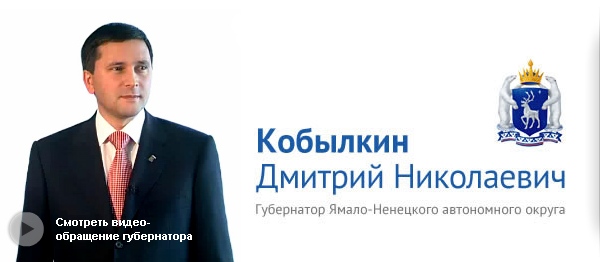 “Туристическая отрасль Ямала может стать одной из основных в экономике региона”
7
Проект локализации подготовки кадров в Ноябрьском колледже
Сводные данные потребности в квалифицированных рабочих и специалистов 
для реализации инвестиционных проектов и программ развития
Общая потребность в кадрах (кол-во чел.)
8
Проект локализации подготовки кадров в Ноябрьском колледже
Сводные данные потребности в квалифицированных рабочих и служащих для реализации инвестиционных проектов и программ развития
* Новые программы, ** Планируемые программы для лицензирования
9
Проект локализации подготовки кадров в Ноябрьском колледже
Сводные данные потребности в квалифицированных специалистов для реализации инвестиционных проектов и программ развития
* Новые программы, ** Планируемые программы для лицензирования
10
Проект локализации подготовки кадров в Ноябрьском колледже
Сводные данные потребности в квалифицированных специалистов для реализации инвестиционных проектов и программ развития
* Новые программы, ** Планируемые программы для лицензирования
11
Проект локализации подготовки кадров в Ноябрьском колледже
Проблемы и риски в реализации проекта
Решения: Внедрение Регионального стандарта кадрового обеспечения промышленного роста.  Стандарт предназначен для применения высшим должностным лицом субъекта РФ, региональными органами исполнительной власти, отраслевыми, профессиональными организациями, партнерствами и работодателями в качестве руководства для реализации проектов по внедрению модели кадрового обеспечения промышленного роста в регионе.
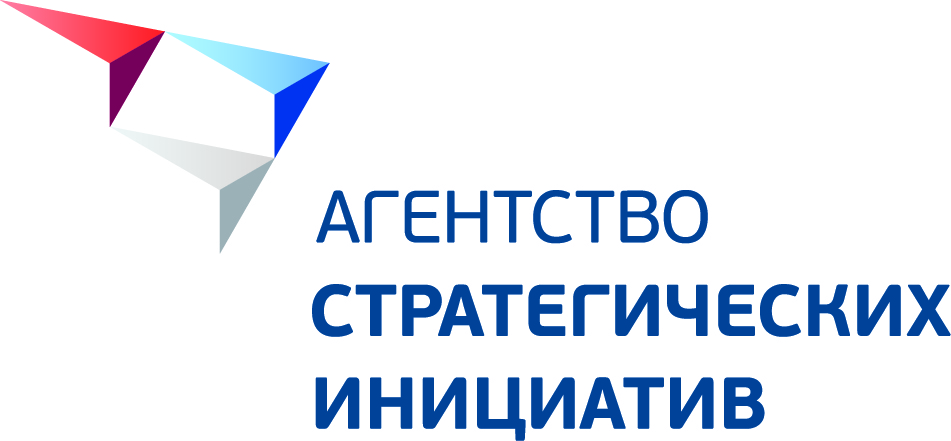 12
Проект локализации подготовки кадров в Ноябрьском колледже
Направления развития социального партнерства по  реализации программ подготовки рабочих и специалистов
Первоочередные задачи реализации программ подготовки рабочих и специалистов 
с учетом запросов крупных работодателей города и региона, реализующих приоритетные государственные, корпоративные, региональные и муниципальные инвестиционные проекты или отдельные программы развития:
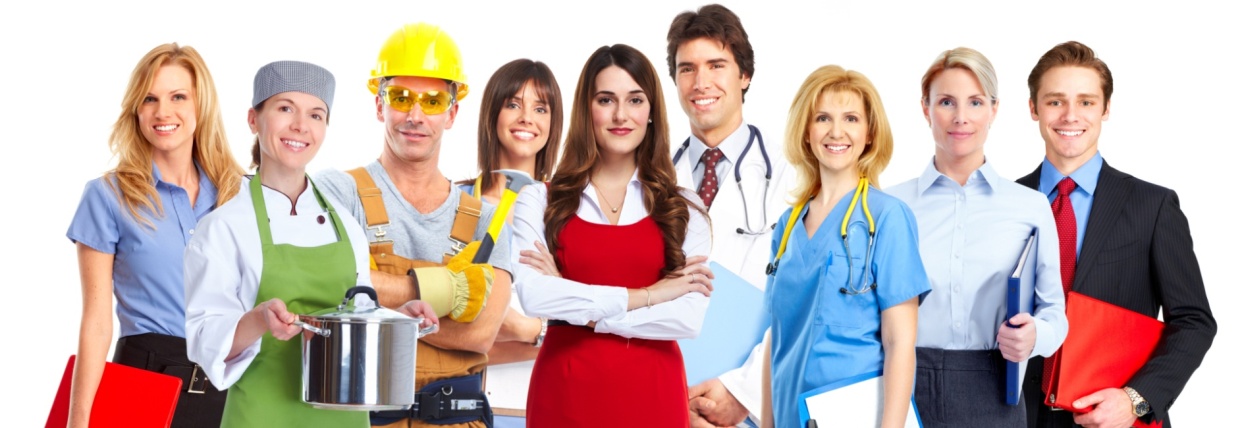 13
Проект локализации подготовки кадров в Ноябрьском колледже
Направления развития социального партнерства по  реализации программ подготовки рабочих и специалистов
Первоочередные задачи реализации программ подготовки:
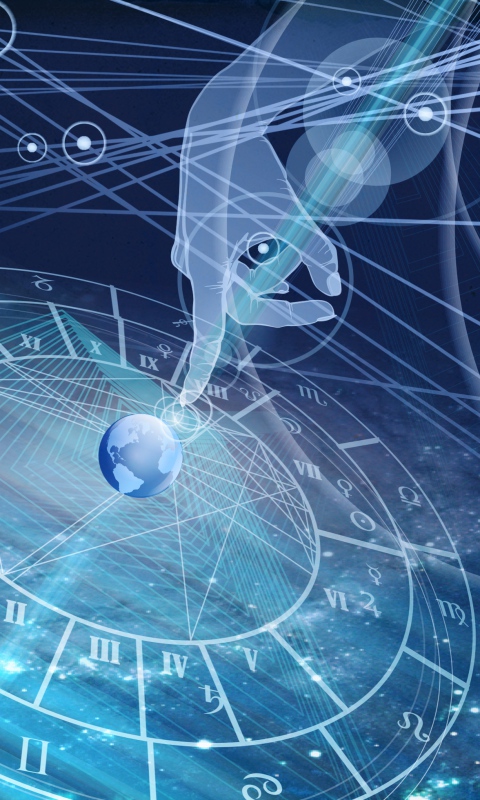 14
Проект локализации подготовки кадров в Ноябрьском колледже
Благодарю за внимание!